Звіт директора загальноосвітньої школи             І-ІІІ ступенів №10
2018 – 19 н.Р.
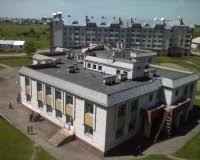 Наталії Харитонової
У школі навчається 
             540 учнів        кількість класів – 20       середня наповнюваність – 27
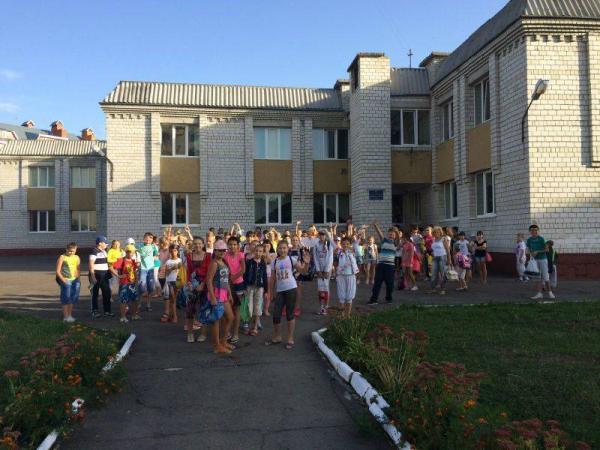 Загальна інформація про школу
У школі налічується 48 педагогічних працівників:
Вчителі вищої категорії  - 32;
Вчителі І категорії – 6;
Вчителі ІІ категорії – 7;
Вчителі  « спеціалісти» – 4;
Вчителі з педагогічними званнями :
 « Заслужений вчитель України » -2;
 « Вчитель-методист» – 6;
« Старший учитель» – 18;
Нагороджені нагрудним значком «Відмінник освіти» - 11
соціальний паспорт школи
- дітей  з багатодітних родин - 73
- дітей з малозабезпечених родин - 27
- дітей, що постраждали внаслідок аварії на ЧАЕС - 2
- дітей-інвалідів – 9
- дітей, батьки яких учасники АТО - 13
Педагогічний колектив у 2018 – 2019 навчальному році працював над реалізацією проблеми « Розвиток сучасної конкурентоспроможної особистості учня та вплив вчителя на формування її ключових  компетентностей»
Напрямки діяльності
Підвищення якості освіти
Виховна та соціальна робота
Методична робота
Господарська діяльність
Адміністративна діяльність
Підвищення кваліфікації вчителів
- традиційні курси вчителів, які атестуються ( 11 вч.)
- он-лайн курси підготовки вчителів початкових класів  ( 11 вч.) 
- по НУШ (2 вч. поч. кл.)
- дистанційні курси ( 7 вч.)
- Семінари, тренінги, вебінари, майстер-класи, тощо   (14 вч.)
- публікації ( 5 вч.поч.кл.)
Наші перемоги та досягнення у всеукраїнських конкурсах : -- Всеукраїнський конкурс «Весела наука» (переможець – Шулдак Катерина, 8-Б кл. ЇЇ робота «Bird vs Bats» була представлена на Всеукраїнській конференції  в м.Одеса.     (вч.  Петрицин О.І., Коломієць Ю.В.)- фотоконкурс «Молодь за безпеку дорожнього руху» (переможць - Томілов Роман ,  9-Б кл.,  був нагороджений смартфоном Samsung J6; ( вч. Кусьпісь І.Б.)- Всеукраїнський конкурс «Ukraine Close – Up», (переможці : група учнів 6-А класу (14 осіб) унаслідок чого учні  будуть забезпечені  безкоштовними комплектами  автентичних підручників з англійської мови.( вч. Харитонова Н.Ю.) - Всеукраїнський конкурс для вчителів « Ефективне застосування он-лайн інструментів на уроці» ( вч. Маркевич О.Я.)
Реалізація виграних  мікропроектів:
обласнии мікропроект « Мультимедійний клас» у школі встановлено  мультимедійну дошку та обладнання для комп’ютерного класу (12компютерів). (Вч.Маркевич О.Я.)
мікропроект «Компола», у школі встановлено  компостний контейнер, отримано коробки для сортування сміття. (Вчителі  Іванус І.М. та Дулиш Г.О.)
Наші перемоги та досягнення у всеукраїнських олімпіадах :
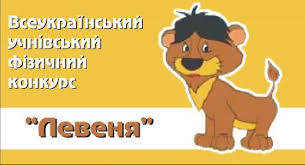 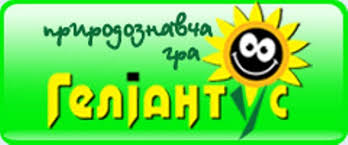 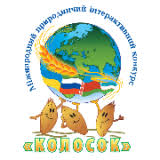 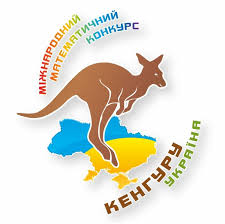 РЕЙТИНГ зЗсо мм. Дрогобича  та Стебника за результатами ЗНО – ДПА у 2019 році
РЕЙТИНГ зЗсо мм. Дрогобича  та Стебника за результатами ЗНО – ДПА у 2019 році (українська мова)
РЕЙТИНГ зЗсо мм. Дрогобича  та Стебника за результатами ЗНО – ДПА у 2019 році (математика)
РЕЙТИНГ зЗсо мм. Дрогобича  та Стебника за результатами ЗНО – ДПА у 2019 році (іноземна мова)
РЕЙТИНГ зЗсо мм. Дрогобича  та Стебника за результатами ЗНО – ДПА у 2019 році (фізика)
РЕЙТИНГ зЗсо мм. Дрогобича  та Стебника за результатами ЗНО – ДПА у 2019 році (історія України)
РЕЙТИНГ зЗсо мм. Дрогобича  та Стебника за результатами ЗНО – ДПА у 2019 році (біологія)
РЕЙТИНГ зЗсо мм. Дрогобича  та Стебника за результатами ЗНО – ДПА у 2019році (географія)
У порівнянні з минулими роками маємо:
пришкільний відпочинковий майданчик «Веселі канікули»
Залучено :
1-2 класів ( 32 учнів) – спортивно–оздоровча група;
3-4 класів  ( 24 учнів) – англомовна група;
-  6-8 класів ( 17 учнів) – англомовна група;










,
Медичне обслуговування учнів школи
Здійснювалося медичною сестрою школи 
Добрянською О.Л.
- ведеться індивідуальний облік стану здоров’я всіх учнів школи;
- формуються спецмедгрупи, відповідно до рекомендацій сімейних лікарів;
- щомісячно учні 1-11 класів проходять перевірку на педикульоз;
- скеровуються учні для проходження профілактичних щепленнь;
- ведеться діагностика санітарного стану шкільної їдальні та продуктів харчування;
Господарська частина школи
Здійснюється Басараб А.Б.  :
-  стан  шкільного майна;
організація роботи молодшого персоналу;
упорядкування пришкільної території;
переобладнання деяких класів;
вчасне усунення неполадок;

 Стан приміщення школи відповідає всім санітарно-гігієнічним вимогам.
« Школа – не комора знань, а світоч розуму. Усі діти не можуть мати однакові здібності. І найважливіше завдання школи – виховання здібностей.»                                  Василь Сухомлинський